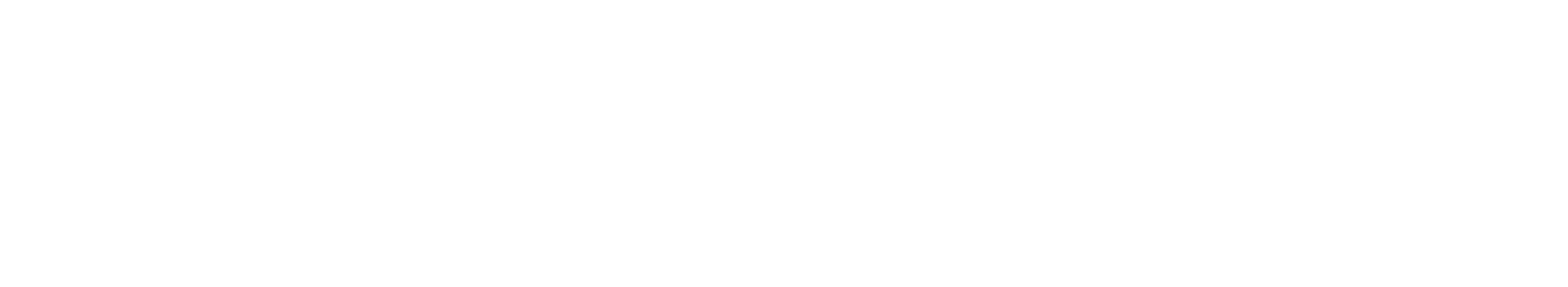 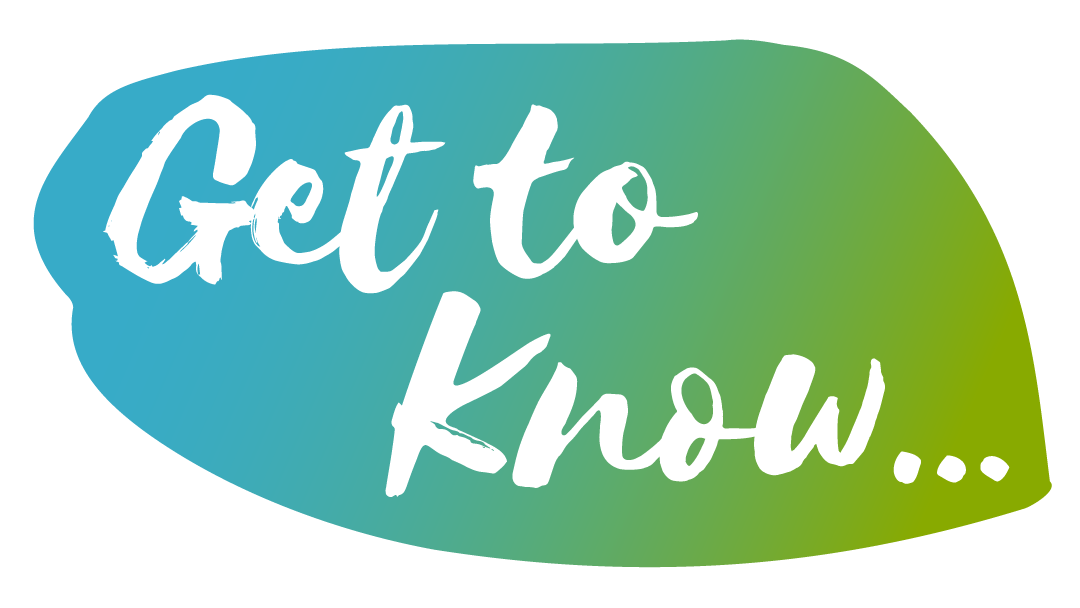 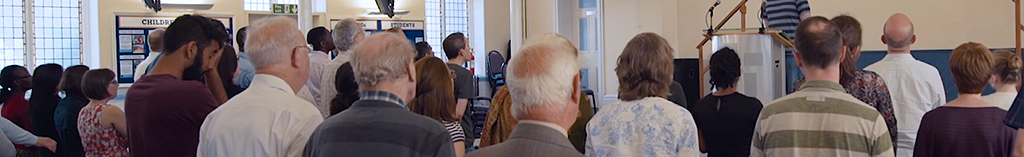 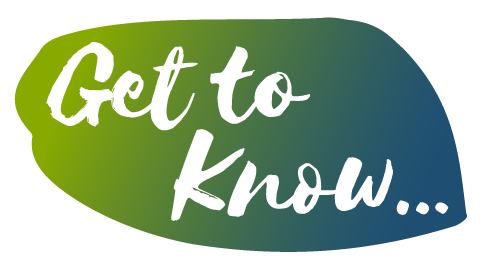 City Evangelical Church
Leeds
Please pray as we move forward with our 2020 church plant. Pray for wisdom and unity as we finalise the location of the plant. Pray for those considering going as we build our core team. Pray for Steve as he leads the plant.

Please pray for our outreach initiatives – particularly our events in the local park. Pray for people to respond to the gospel in faith and repentance.

Please pray for people from the local community to be saved, particularly youth who come along to our Friday night group and have been coming on Sundays too.
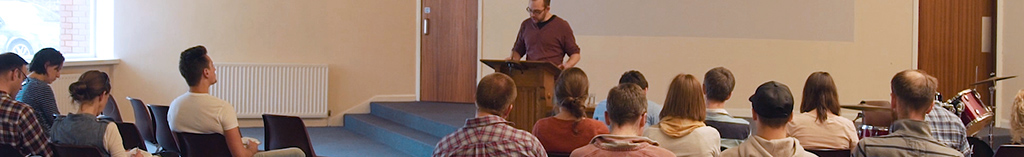 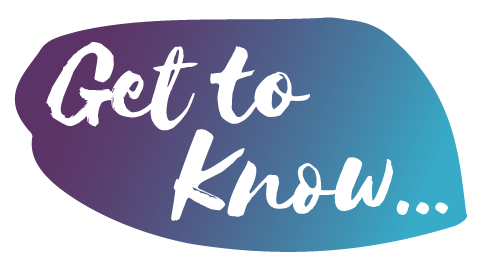 Trinity Church
Sunderland
Give thanks that our current Life Explored course has two to three non-Christians every week, with a few young believers coming too. Our Christmas pub quiz was jammed packed with 50 people.

One or two people are close to making professions of faith – please pray for them.

Pray for patience and prayerfulness for us as a church – we have more contacts than before but few signs of genuine interest among unbelievers in taking things further with Christ.

A building survey on our roof was not good – it will cost £65,000 plus VAT for a re-roof. Please pray for wisdom for us in this.
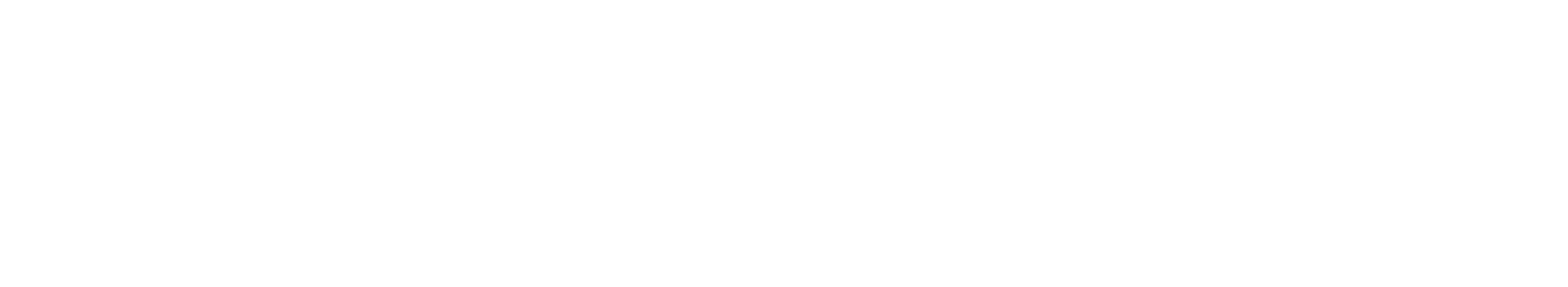 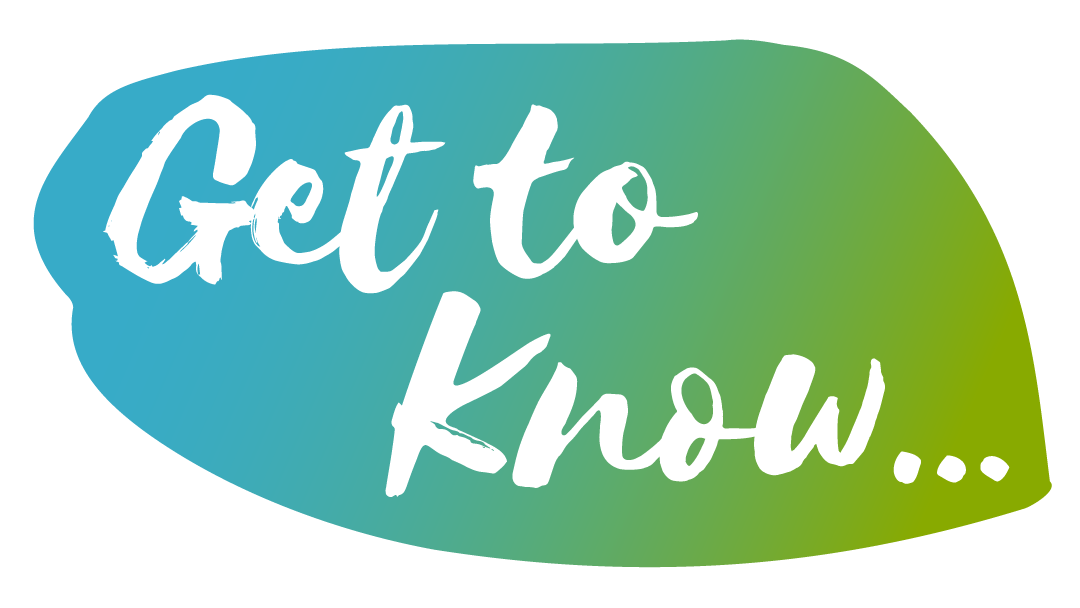